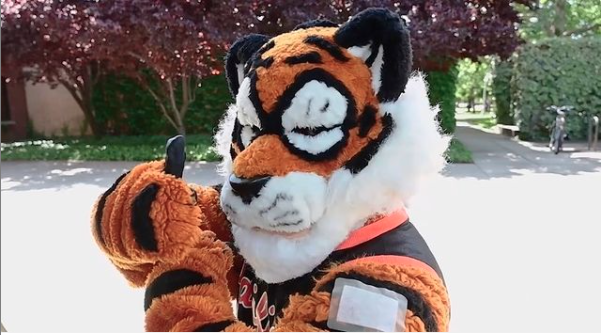 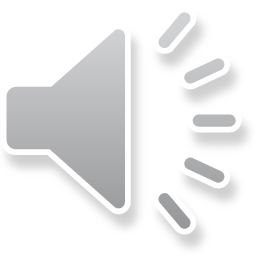 TOGETHER WE CAN STOP THE SPREAD
COVID-19 Awareness and  Prevention Program for Students
University of the Pacific 
Sacramento and Stockton Campus Training
6/24/2021
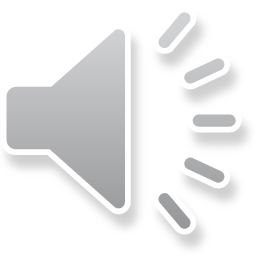 COVID-19 Policies and Procedures
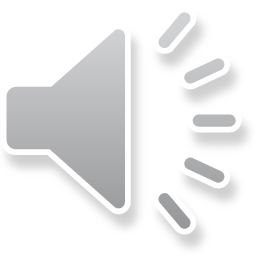 Important information on COVID-19
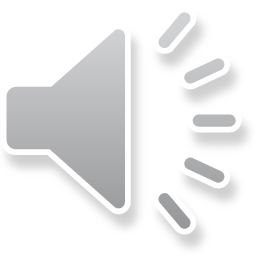 Transmission of SARS-CoV-2
Primarily through respiratory droplets during coughing, sneezing and talking
Person-to-person airborne transmission unlikely
Lab studies indicate persistence in aerosols and some surfaces, but no documented cases of spread via contaminated surfaces
May be spread by asymptomatic people
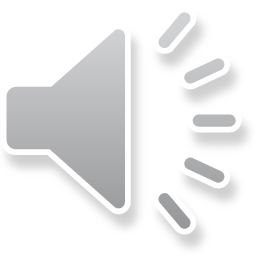 What you need to know about vaccination against COVID-19!
COVID-19 and Vaccine Basics
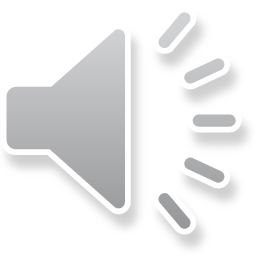 COVID-19 vaccination is a safer way to build protection
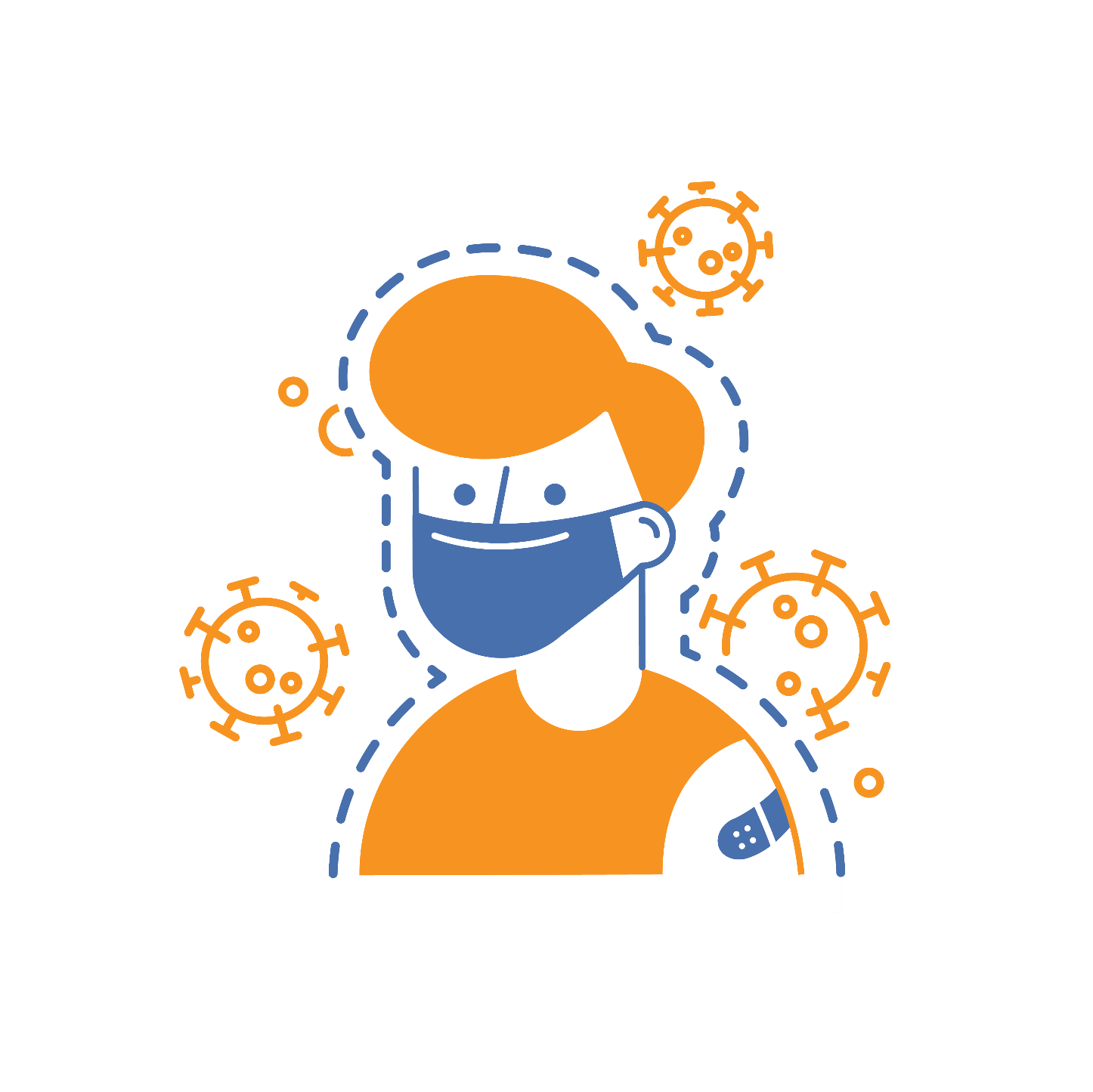 Getting the virus that causes COVID-19 may offer some natural protection, known as an antibody or immune response. But experts don’t know how long this protection lasts.
The risk of severe illness and death from COVID-19 far outweighs any benefits of natural immunity.
COVID-19 vaccination will help protect you by building immunity without the risk of severe illness.
[Speaker Notes: COVID-19 vaccination is a safer way to help build protection. Getting the virus that causes COVID-19 may offer some natural protection, known as immunity. But experts don’t know how long this protection lasts, and the risk of severe illness and death from COVID-19 far outweighs any benefits of natural immunity. COVID-19 vaccination will help protect you.]
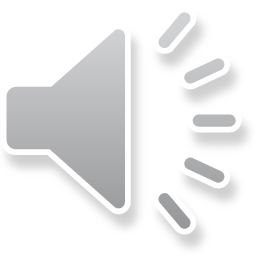 COVID-19 and Vaccine Basics
Key facts about COVID-19 vaccination
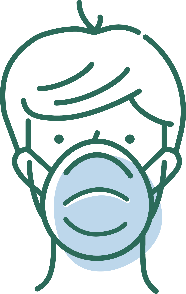 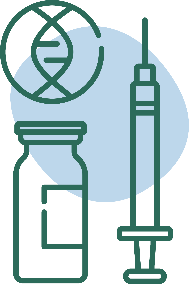 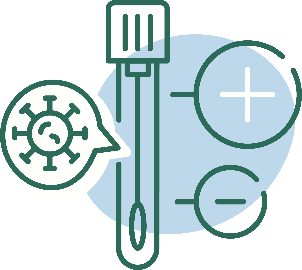 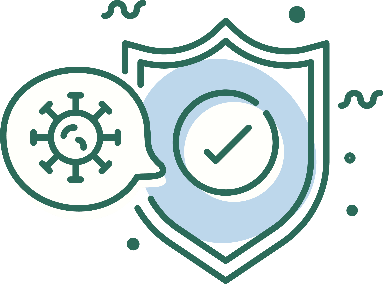 COVID-19 vaccines will not cause you to test positive on COVID-19 viral tests*
People who have already gotten sick with COVID-19 may still benefit from getting vaccinated
COVID-19 vaccines cannot give you COVID-19
Getting vaccinated can help prevent getting sick with COVID-19
https://www.cdc.gov/coronavirus/2019-ncov/vaccines/about-vaccines/vaccine-myths.html
[Speaker Notes: It is easy to be confused by all the information that is circulating, some of which may be conflicting. CDC has facts to counteract common myths on this page, such as:

COVID-19 vaccines will not give you COVID-19
People who have gotten sick with COVID-19 may still benefit from getting vaccinated
Getting vaccinated can help prevent getting sick with COVID-19
COVID-19 vaccines will not cause you to test positive on COVID-19 viral tests*

Please visit: https://www.cdc.gov/coronavirus/2019-ncov/vaccines/about-vaccines/vaccine-myths.html to read more about these vaccine myths and the facts about COVID-19 vaccine from CDC. 

NOTE:  While COVID-19 vaccination will not cause a positive result on viral tests, there is a possibility that it could cause a positive result on a serologic (antibody) test.]
COVID-19 and Vaccine Basics
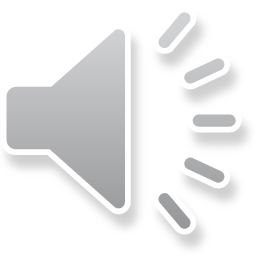 Safety of COVID-19 vaccines is a top priority
COVID-19 vaccines are being held to the same safety standards as all vaccines.
Before Authorization
After Authorization
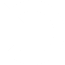 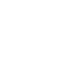 FDA and CDC closely monitor vaccine safety and side effects. There are systems in place that allow CDC and FDA to watch for safety issues.
FDA carefully reviews all safety data from clinical trials.
ACIP reviews all safety data before recommending use.
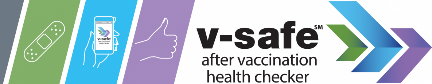 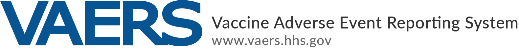 V-safe: 
https://www.cdc.gov/coronavirus/2019-ncov/vaccines/safety/vsafe.html
[Speaker Notes: COVID-19 vaccines are being held to the same safety standards as other routine vaccines. Several expert and independent groups evaluate the safety of vaccines being given to people in the United States. 

Before ANY vaccines receive authorization or approval, the Federal Drug Administration (FDA) carefully reviews all the safety data from clinical trials. And the Advisory Committee on Immunization Practices, or ACIP, which is an independent body of experts, reviews all safety data before recommending use. FDA and ACIP have qualified scientific and clinical experts with minimal conflicts of interest reviewing all of the data. 

After ANY vaccines are authorized and in use, both FDA and CDC continue to monitor their safety. 

Existing systems can rapidly detect possible vaccine safety problems. These systems are being scaled up for COVID-19 vaccine introduction to fully meet the needs of the nation. Additional systems and data sources are also being developed to further enhance safety monitoring capabilities. 

There are systems in place that allow CDC and FDA to watch for safety issues: 
CDC: V-safe — A new smartphone-based, after-vaccination health checker for people who receive COVID-19 vaccines. V-safe uses text messaging and web surveys from CDC to check in with vaccine recipients following COVID-19 vaccination. V-safe also provides second vaccine dose reminders if needed, and telephone follow up to anyone who reports medically significant (important) adverse events. 
CDC and FDA: Vaccine Adverse Event Reporting System (VAERS) — The national system that collects reports from healthcare professionals, vaccine manufacturers, and the public of adverse events that happen after vaccination; reports of adverse events that are unexpected, appear to happen more often than expected, or have unusual patterns are followed up with specific studies.]
COVID-19 and Vaccine Basics
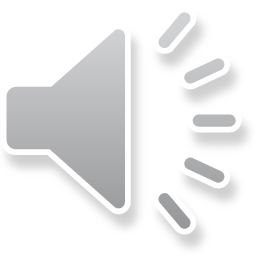 COVID-19 vaccination will help protect you from COVID-19
Getting a COVID-19 vaccine...
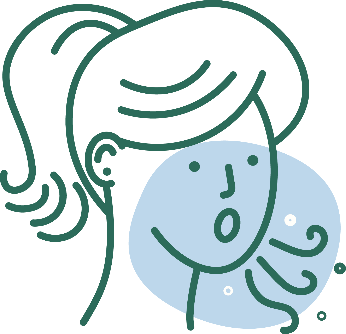 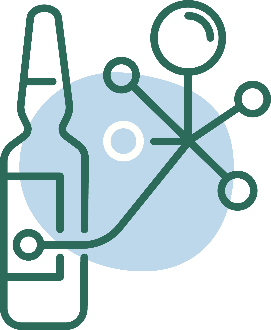 May help keep you from getting severely ill, even if you do get COVID-19
Will help create an immune response in your body against the virus
[Speaker Notes: COVID-19 vaccination will help keep you from getting COVID-19. Getting a COVID-19 vaccine will help create an immune response in your body against the virus without your having to experience illness. Based on what is known about vaccines for other diseases, experts believe that getting a COVID-19 vaccine may help keep you from getting seriously ill even if you do get COVID-19.]
Students can get vaccinated at Student Health Center, local pharmacies, vaccine centers and health care providers.
For vaccination locations and appointments including University of the Pacific (if available) use the My Turn site: https://myturn.ca.gov/
Two categories of tests are available: antigen (rapid results in minutes), molecular PCR (more accurate results in days)
Tests are available at the Pacific Student Health Center (209.946.2315 Option 1) or can be purchased at pharmacies
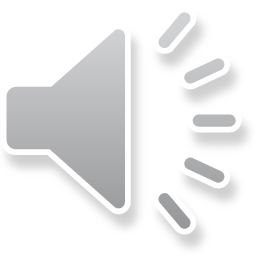 Vaccination and testing for COVID-19
[Speaker Notes: **slide modified]
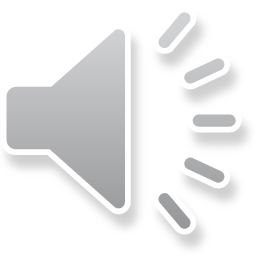 It is expected that all students will adhere to all university policies and procedures as they relate to COVID-19. 
Students who are not compliant with COVID-19 policies – and those who have documented violations of policy and procedure – may be subject to disciplinary action as outlined in Tiger Lore.
To learn more about the University of the Pacific Conduct Process, click here.
Compliance with COVID-19 University of the Pacific Policies
[Speaker Notes: **slide modified]
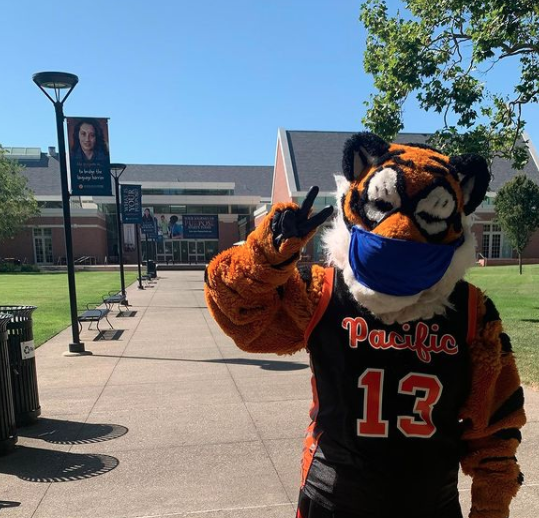 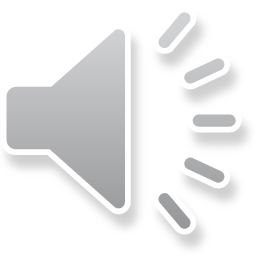 Screening for Symptoms
Everyday – whether you are on campus or not – it is recommended that you screen for symptoms. Your health is our number 1 priority!!
We have a list of specific symptoms you are screening for
[Speaker Notes: **slide modified]
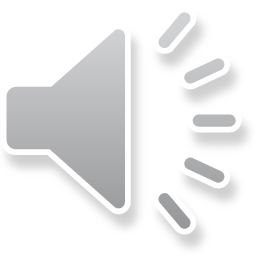 Screening for the following symptoms of  COVID-19
Some of these symptoms may be associated with another known condition such as seasonal allergies. 
fever of 100.4 degrees Fahrenheit or higher 
chills
cough 
shortness of breath or difficulty breathing
fatigue
muscle or body aches
headache 
new loss of taste or smell 
sore throat
congestion or runny nose 
nausea or vomiting, or diarrhea
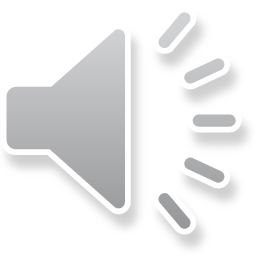 If you have any of these symptoms and they are not associated with a known condition, STAY HOME!
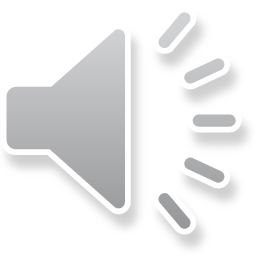 If you test Positive  for COVID-19:
Stay home. 
Inform Student Health Center of your positive test
Phone: 209-946-2315
Advice Nurse Available 24/7: 209-946-2315 select option 4 
Since you are positive for COVID-19, you will be asked to self-isolate which mean you can only leave your room assignment for medical care. 
Student Health Center, when notified of your positive test, will inform the Office of the Dean of Students so resources can be provided to you as you navigate this experience. 
Do not go to work, school, or public areas. Avoid using public transportation, ride sharing, or taxis.
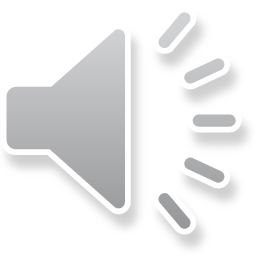 Face Coverings
Face covering means a surgical mask, a medical procedure mask, or a tightly woven fabric or non-woven material of at least two layers. A face covering has no visible holes or openings and must cover the nose and mouth. A face covering does not include a scarf, ski mask, balaclava, bandana, turtleneck, collar or single layer of fabric.
[Speaker Notes: **slide modified]
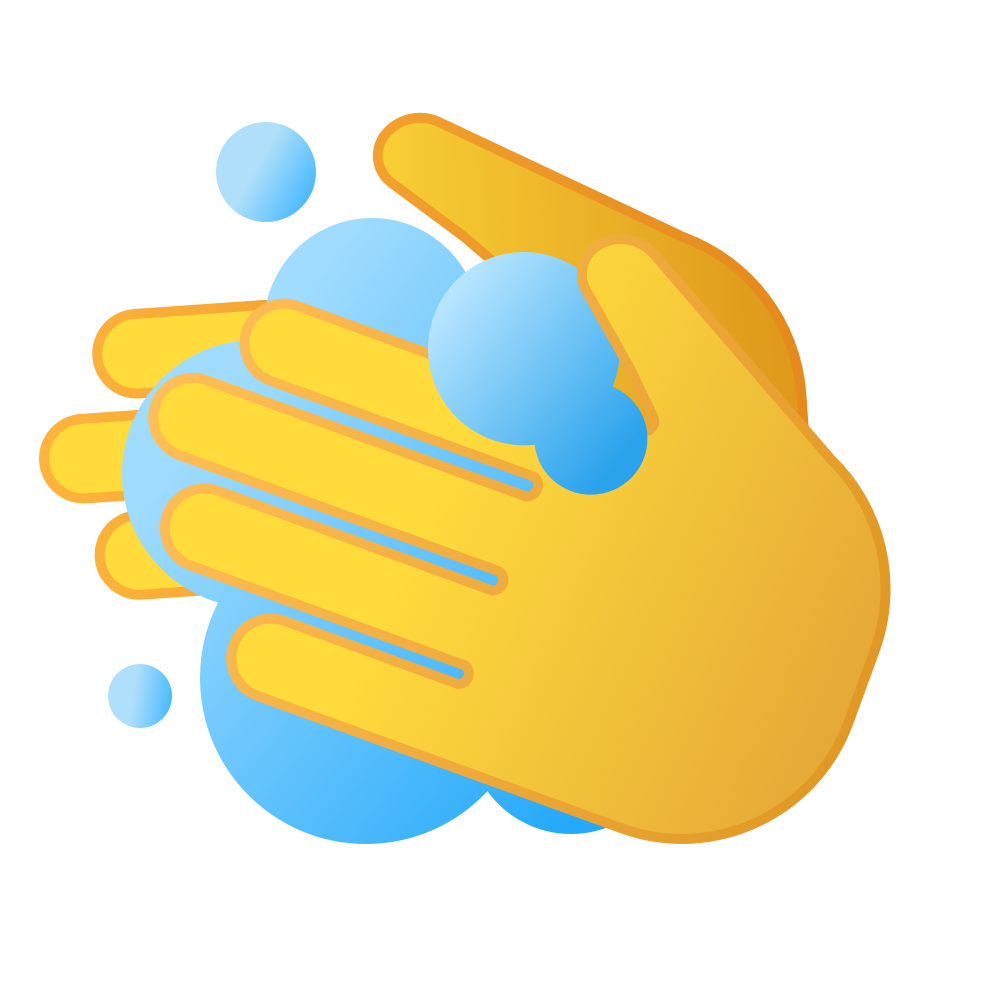 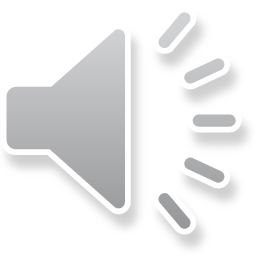 Hand hygiene
This Photo by Unknown Author is licensed under CC BY
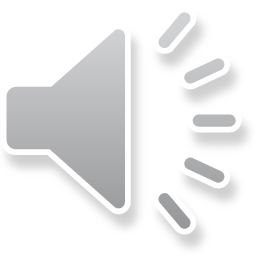 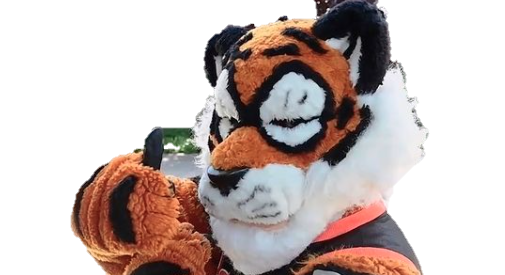 Be sure to identify - and evaluate your surroundings for - COVID-19 Hazards
Everyone should evaluate their surroundings for COVID-19 hazards
Certain situations can increase COVID-19 hazards, such as:
Meetings for clubs and group activities
Small group discussions
Social events
Questions, concerns, and suggestions can be submitted at: https://www.pulse.pacific.edu/x87140.html
Campus staff are continuously:
Evaluating areas with increased risk
Implementing controls as needed (e.g., portable air filtration units, enhanced PPE, signage, etc.) to keep our campus safe.
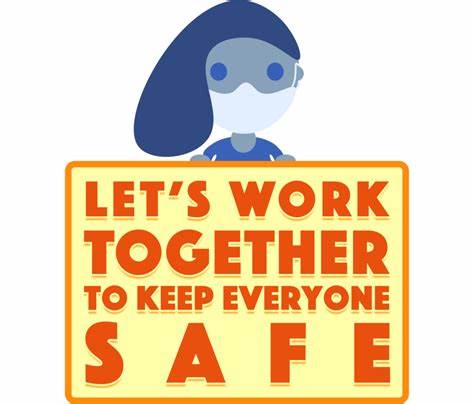 [Speaker Notes: ***slide modified – alternate image]
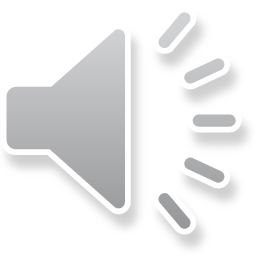 More detailed information on policies and procedures on the Stockton and Sacramento campus
https://www.pacific.edu/covid-19-update
Additional policies for clinical personnel are in the infection control protocol
Questions, concerns, and suggestions can be submitted at: https://www.pulse.pacific.edu/x87140.html
Do you have questions about University policies and procedures around COVID-19?